Lugoj
Wednesday
Afternoon
Proposed by PR Group
Introduction
The way we spent the day of Wednesday, on afternoon
First Specimen Lesson:
How to set up a business?!
 Second Specimen Lesson:
Honey-Bee Disappearing 
Talent Show
How to set up a business?!
Honey-Bee Disappearing
Talent show
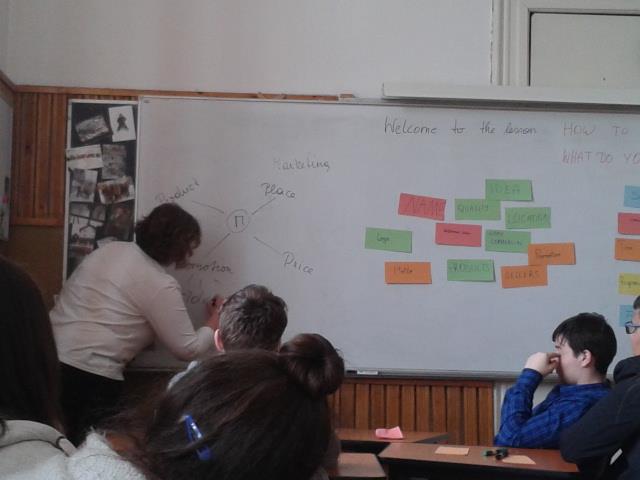 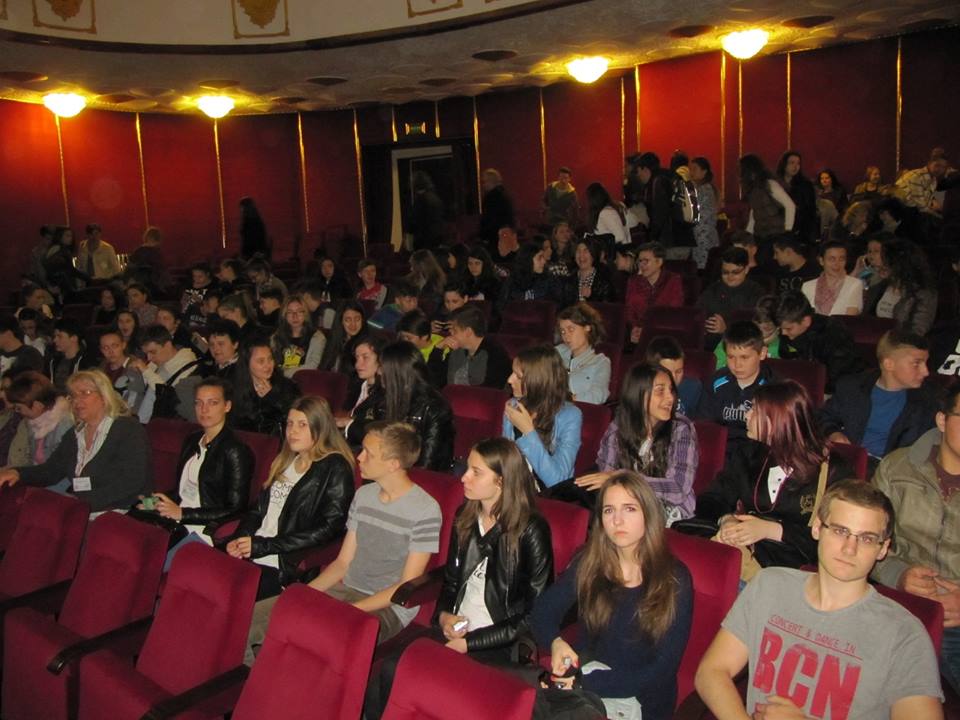 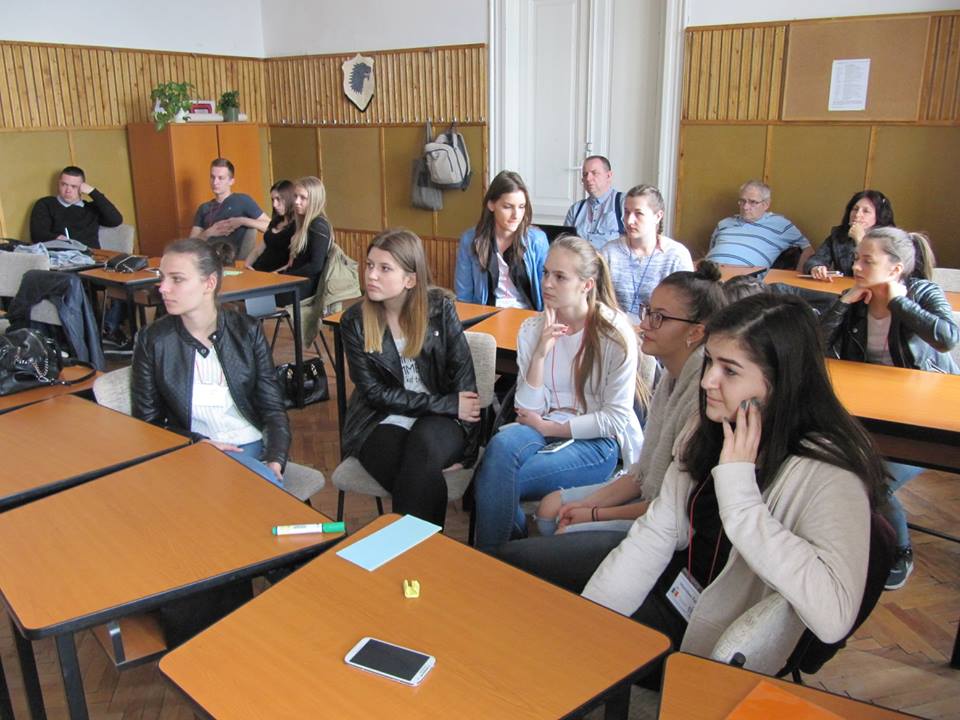 Thank you for your attention!
PR Team Forever!
 Andrea, Madalina, Vivi, Timon,  Kristian, Raluca, Ralitsa, Andrei, Tereza and Natalia.